Τι είναι οι μικρές αγγελίες
Είναι σύντομα απλά κείμενα που δημοσιεύονται σε εφημερίδες ή περιοδικά και μας δίνουν πληροφορίες για αγορές, πωλήσεις, ενοικιάσεις, προσφορά εργασίας κ.ά.
© Κατερίνα Παπαϊωάννου
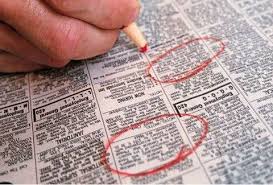 Μερικά παραδείγματα
ZHTEITAI λογιστής με εμπειρία από εταιρεία Α.Ε για 12μηνη απασχόληση.Πληρ. Τηλ. 6937/60011 ﻿
ΠΩΛΕΙΤΑΙ διαμέρισμα 28 τ.μ., 2ου, 1 υ/δ, μπάνιο, παραδοσιακό, επιπλωμένο, αυτόνομη θέρμανση, τέντες, απεριόριστη θέα θάλασσα, ενεργ. κλ. Ζ, καλή κατάσταση, Ωρωπός κέντρο με απεριόριστη θέα θάλασσα πλησίον θαλάσσης και αγοράς, τιμή 22.000€ (Α950). omesitissou.gr
© Κατερίνα Παπαϊωάννου
Τι περιλαμβάνουν οι αγγελίες
Τις πιο σημαντικές πληροφορίες
Ελλειπτικές προτάσεις, δηλαδή προτάσεις στις οποίες το ρήμα παραλείπεται, γιατί το καταλαβαίνουμε εύκολα
Αριθμητικά, συντομογραφίες και  αρκτικόλεξα
© Κατερίνα Παπαϊωάννου
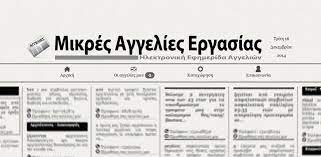 Περιγραφή (ελλειπτικός λόγος, συντομογραφίες)
Θέμα
Τοποθεσία
ΕΝΟΙΚΙΑΖΕΤΑΙ
ΕΝΟΙΚΙΑΖΕΤΑΙ Μελίσσια Κέντρο, διαμέρισμα 80 τ.μ., 1 επίπεδο, 2ου, διαμπερές, εσωτερικό, 2 υ/δ, κατασκευή '09, μπάνιο, wc, επιπλωμένο, ενιαίο σαλόνι κουζίνα, κεντρική θέρμανση, φυσικό αέριο, κλιματισμός, τζάκι, πόρτα ασφαλείας, τέντες, υπόγειο πάρκιν, αποθήκη 5 τ.μ., ελεύθερο, ανακαινισμένο, ανακαίνιση '18, Έπιπλα Βο Concept WiFi κλιματισμός και για θέρμανση, εκτός από κεντρική θέρμανση - Φυσικό Αέριο, διαθέσιμο από 01/02/2022, τιμή 1.000€, συζητήσιμη, 
τηλ. 6770000, 09:00-18:00
Μελίσσια Κέντρο
διαμέρισμα 80 τ.μ., 1 επίπεδο
2ου, διαμπερές, εσωτερικό, 2 υ/δ, κατασκευή '09, μπάνιο, wc, επιπλωμένο, ενιαίο σαλόνι κουζίνα, κεντρική θέρμανση, φυσικό αέριο, κλιματισμός, τζάκι, πόρτα ασφαλείας, τέντες, υπόγειο πάρκιν, αποθήκη 5 τ.μ., ελεύθερο, ανακαινισμένο, ανακαίνιση '18, Έπιπλα Βο Concept WiFi κλιματισμός και για θέρμανση, εκτός από κεντρική θέρμανση - Φυσικό Αέριο, διαθέσιμο από 01/02/2022, τιμή 1.000€, συζητήσιμη,
© Κατερίνα Παπαϊωάννου
τηλ. 6770000, 09:00-18:00
Στοιχεία επικοινωνίας